Inclusão digital e aplicações pedagógicas: contribuições          para melhoria da qualidade da educação básica
Escolhas, escolhas, escolhas…
Educação
Fonte imagens: www.pixabay.com
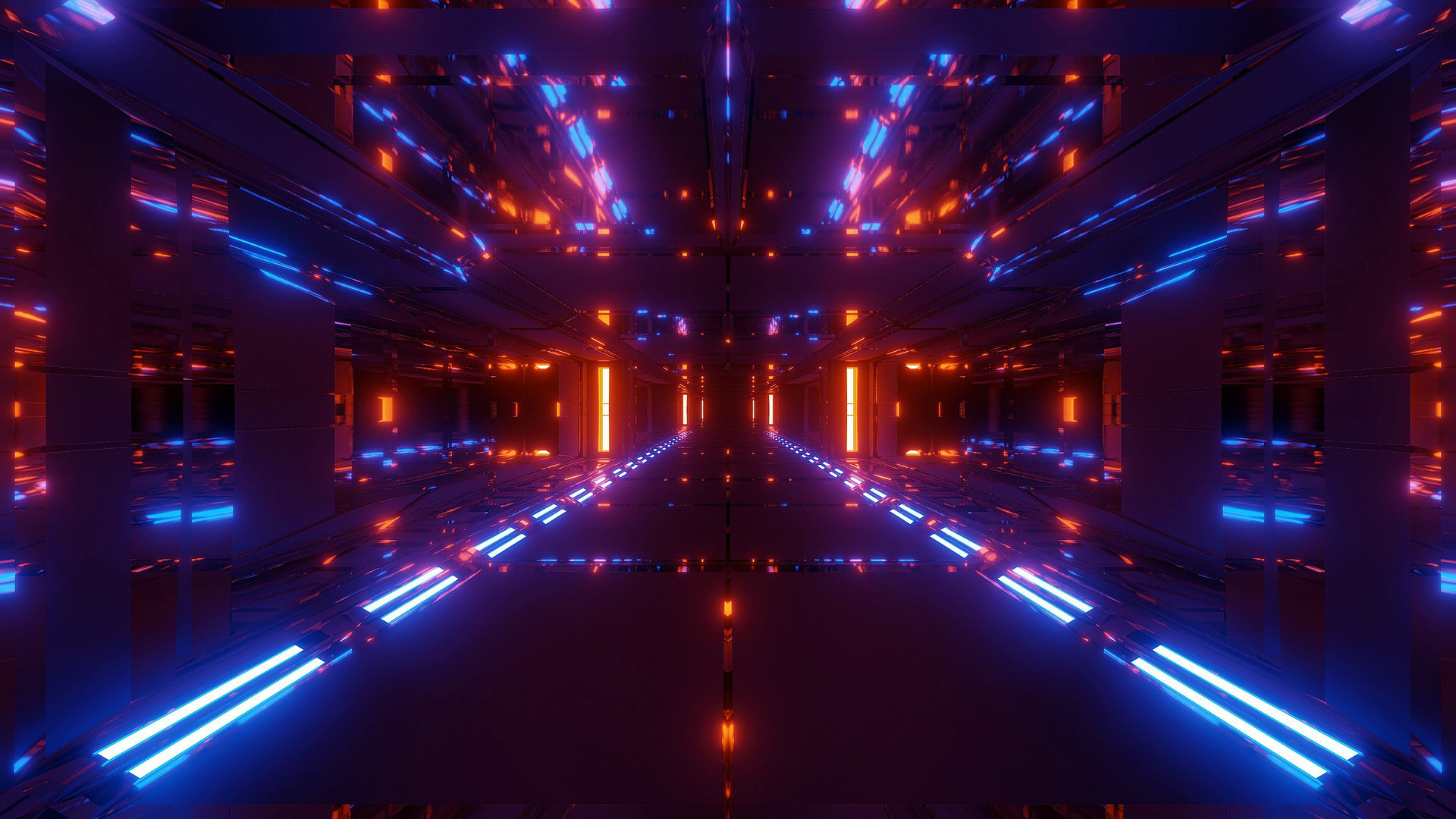 Valeu a pena!
Fonte imagens: www.pixabay.com
CONVITES
Avaliação do Curso
Demandas de Formação
Compartilhamento de Experiências
Oferta de novos cursos e atividades
Envie suas experiências
(Obbiotec)
Melhorias para as próximas turmas
Aprendizagem baseada em projetos conjuntamente?
Premiação?
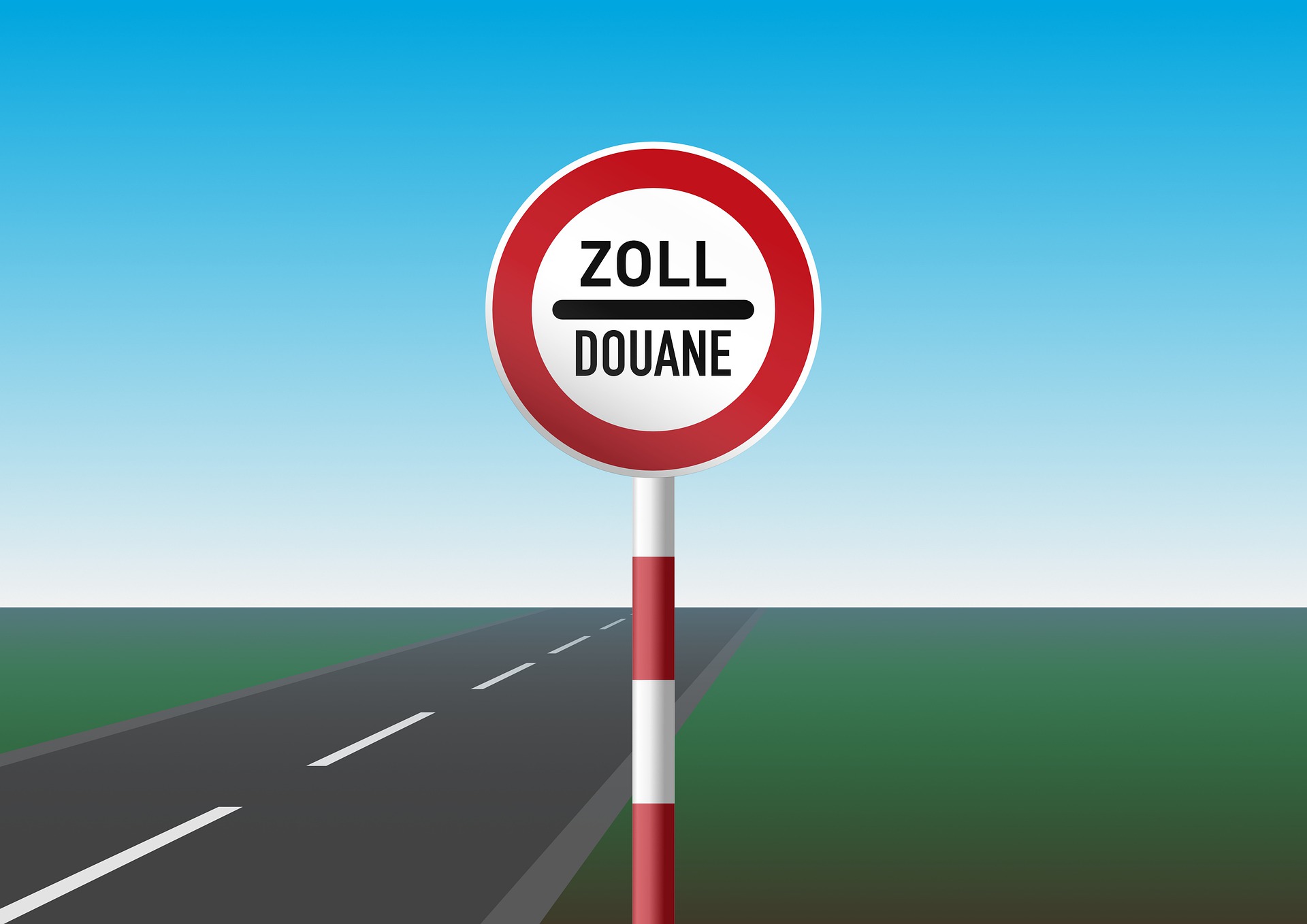 Parada
3Rs
Fonte imagens: www.pixabay.com
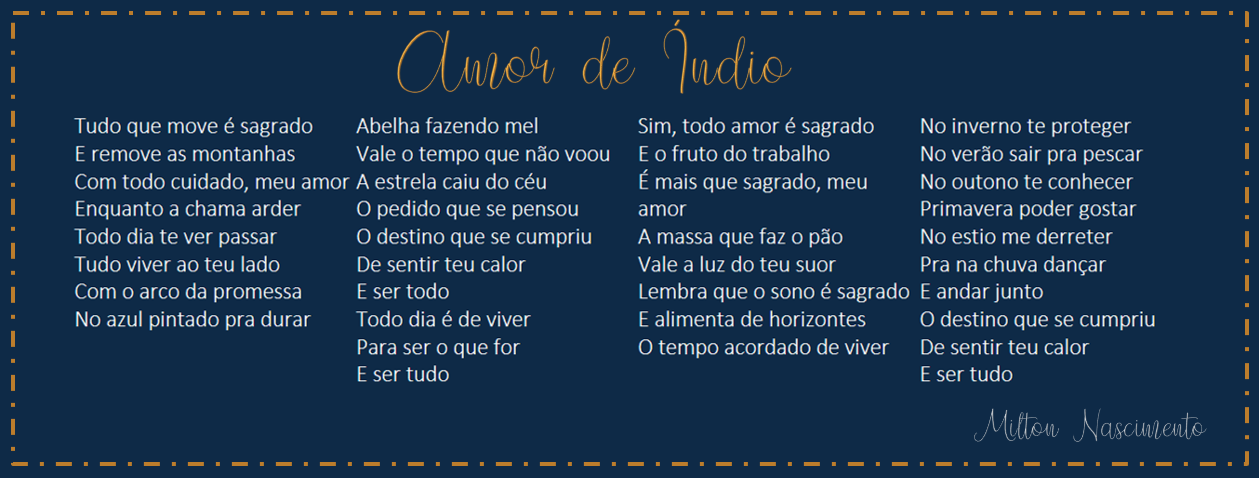 Beto Guedes e Ronaldo Bastos
Obrigada!
Créditos
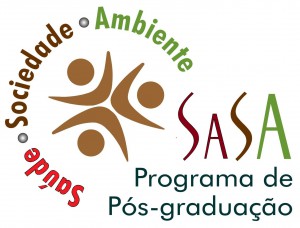 /ufvjmoficial
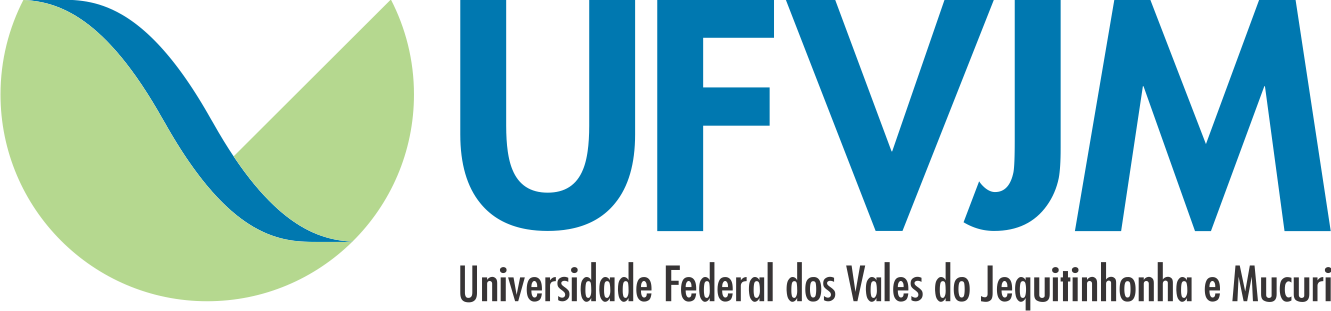 DeFar
UFVJM
@ufvjmoficial
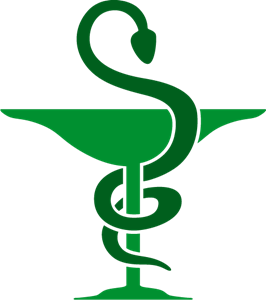 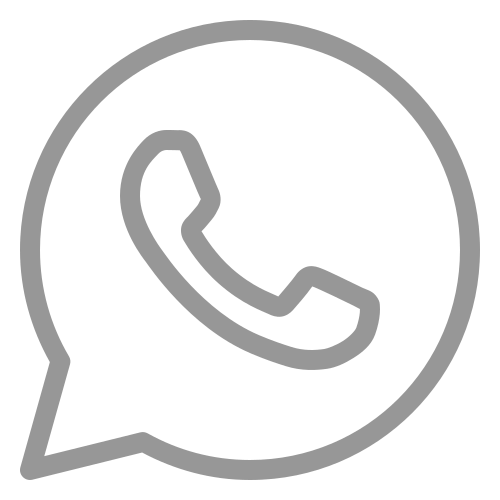 (38)99885.7686
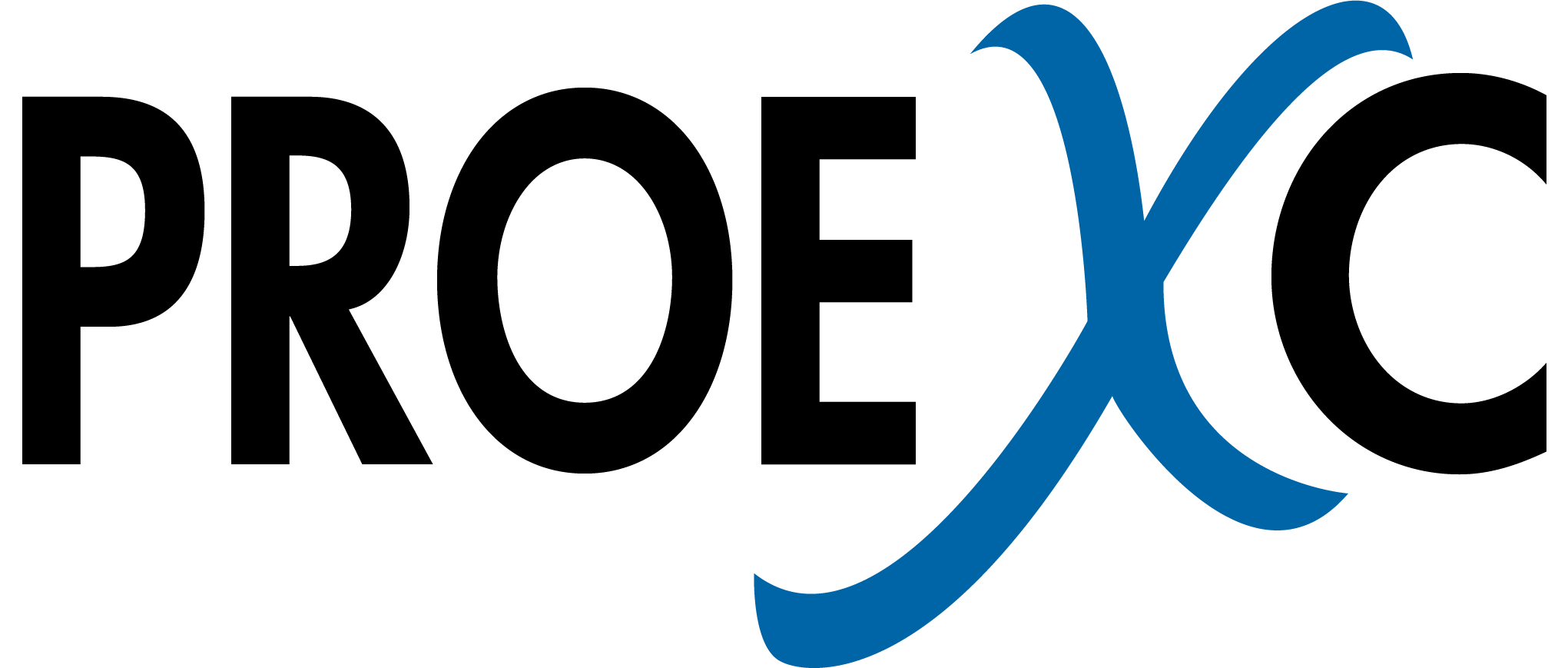 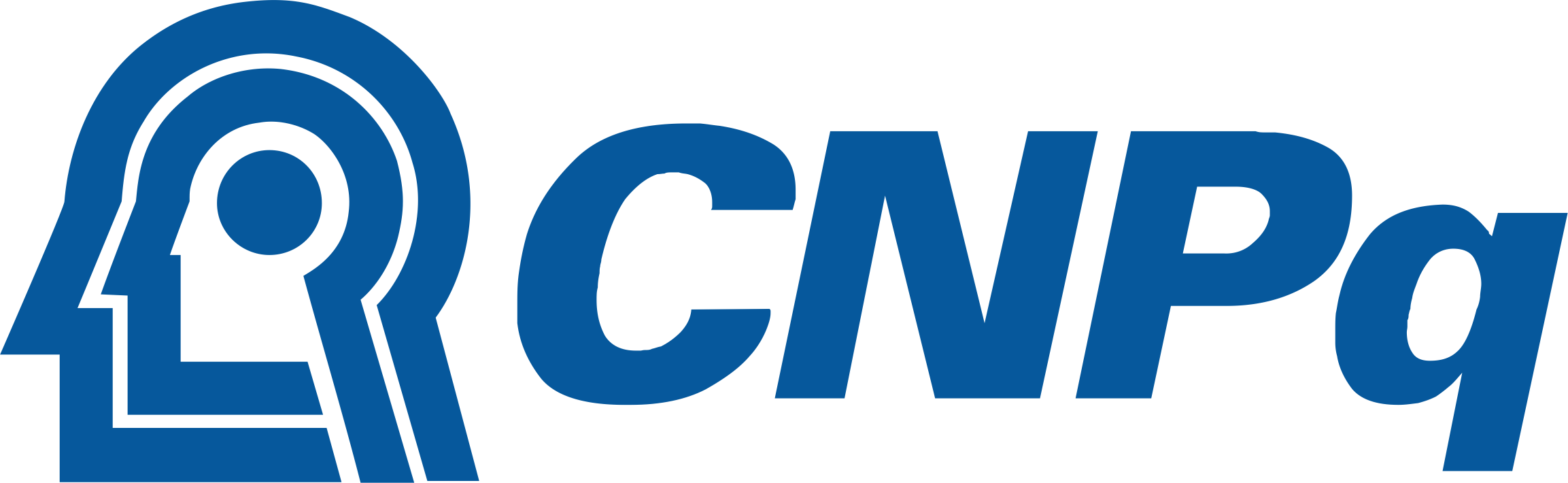 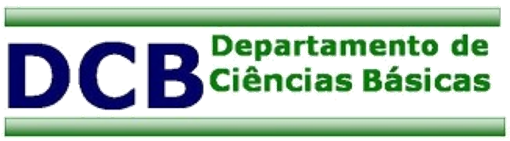 @ufvjm
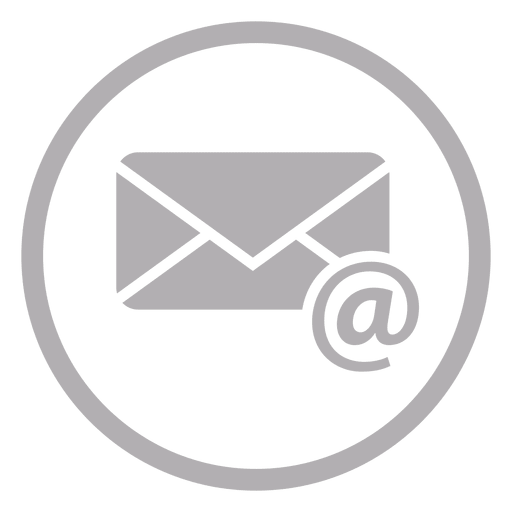 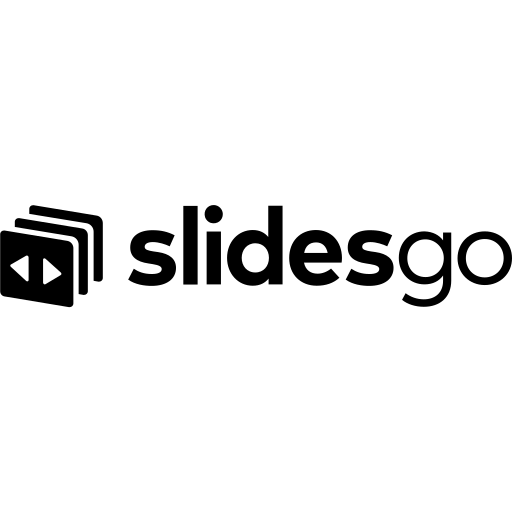 Template: Hand-Drawn Timeline Infographics by Slidesgo - https://slidesgo.com/pt
leida@ufvjm.edu.br
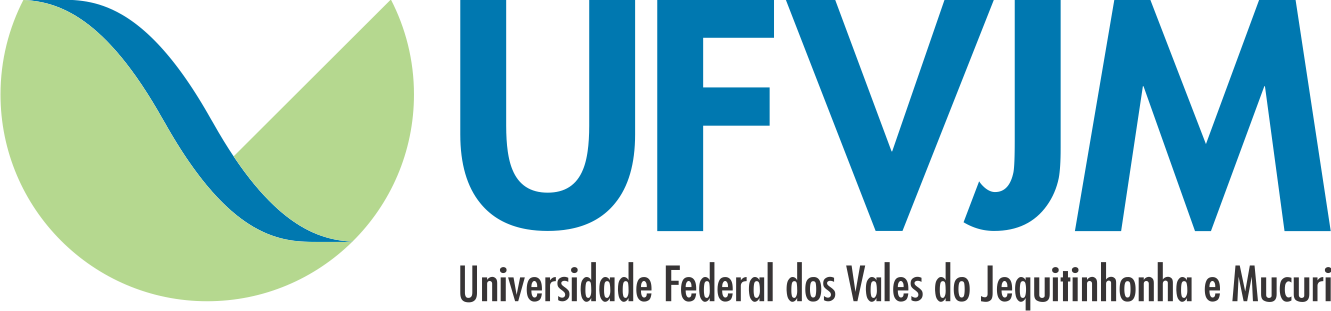